SRDCE A KREVNÍ OBĚH
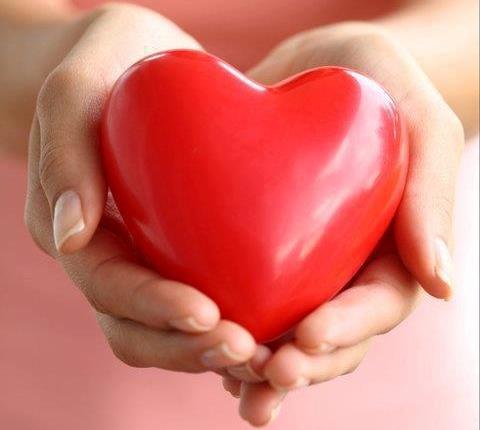 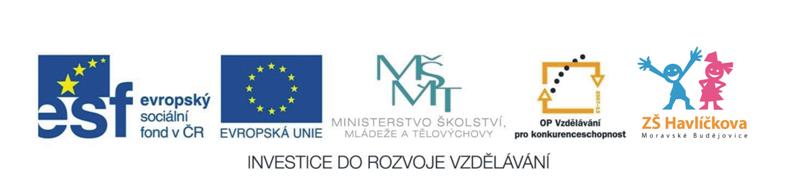 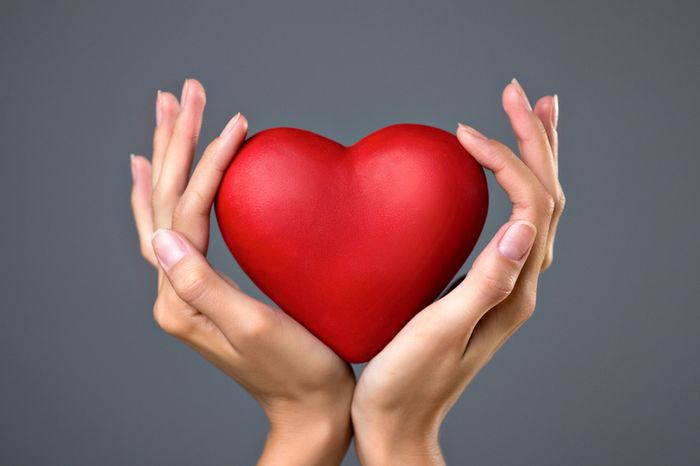 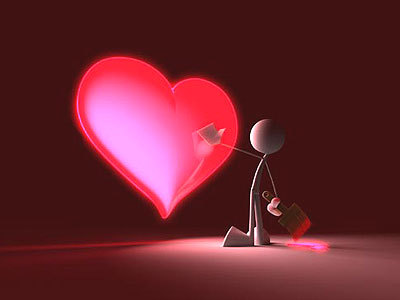 SRDCE
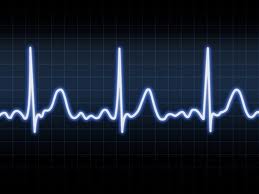 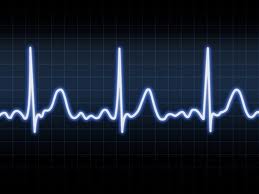 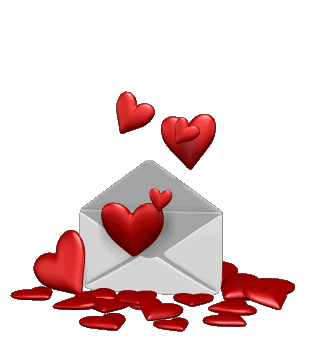 PROČ?
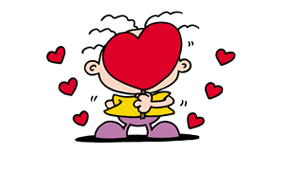 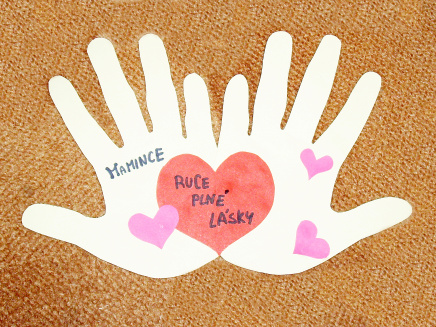 darujeme srdce z lásky
 puká srdce žalem
 problém leží na srdci
 spadl kámen ze srdce
 statečné srdce x má srdce v kalhotách
symbol lásky
 symbol náklonnosti, přátelství
 symbol odvahy
 „srdeční záležitost“ – událost, předmět týkající se mimořádně blízké osoby
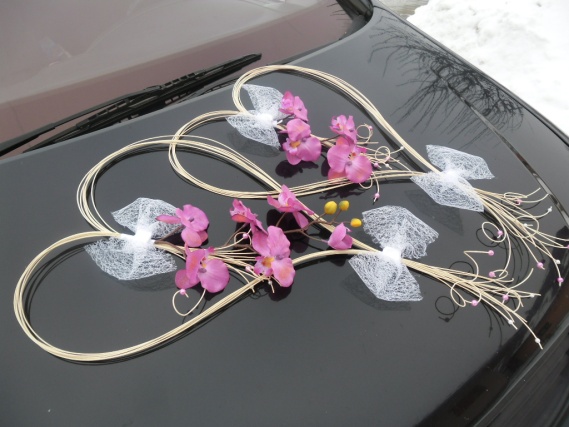 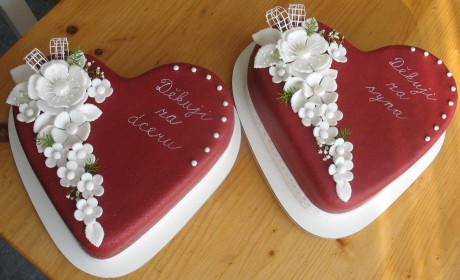 ULOŽENÍ SRDCE
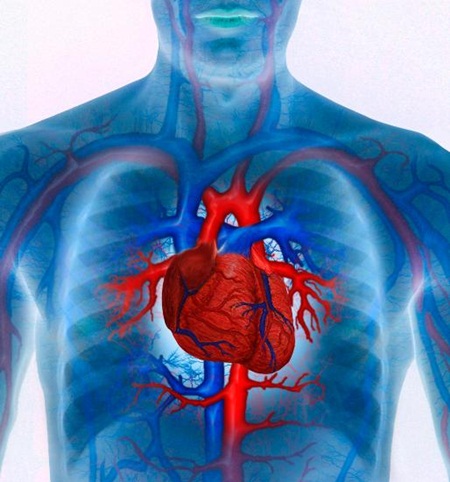 v hrudním koši, za kostí hrudní
 hrot směřuje doleva dolů
 ve vazivovém obalu – v osrdečníku
SRDCE V ČÍSLECH
12 cm dlouhé, 8 – 9 cm široké, velikost pěsti
 váha v průměru 300 g (230 – 340 g)
 60 – 80 stahů za minutu
 100 000 úderů za den
 jedním stahem se vypudí do oběhu asi 70 – 80 ml krve
 4 – 6 (8) litrů za minutu
5 000 – 8 000 litrů za den (za rok přes 3 000 000 litrů!)
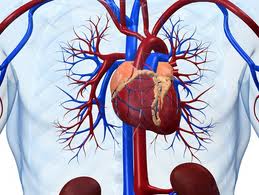 STAVBA SRDCE
- dutý svalový orgán tvaru kužele, vytvořený ze srdeční svaloviny (co o ní víme ?)
- levá část má mohutnější svalovinu – hlavně komora (proč?)
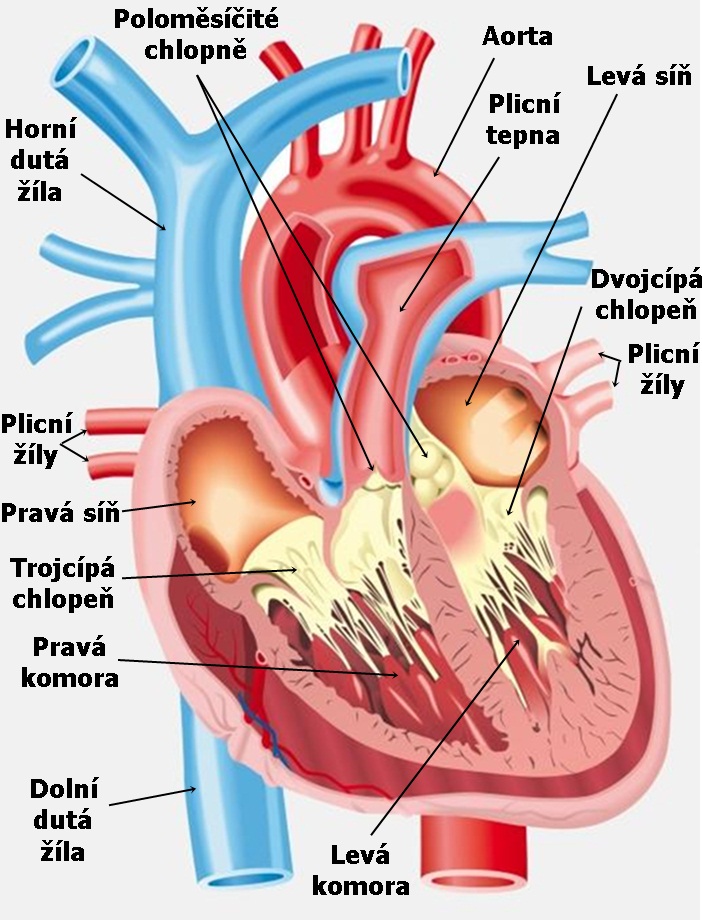 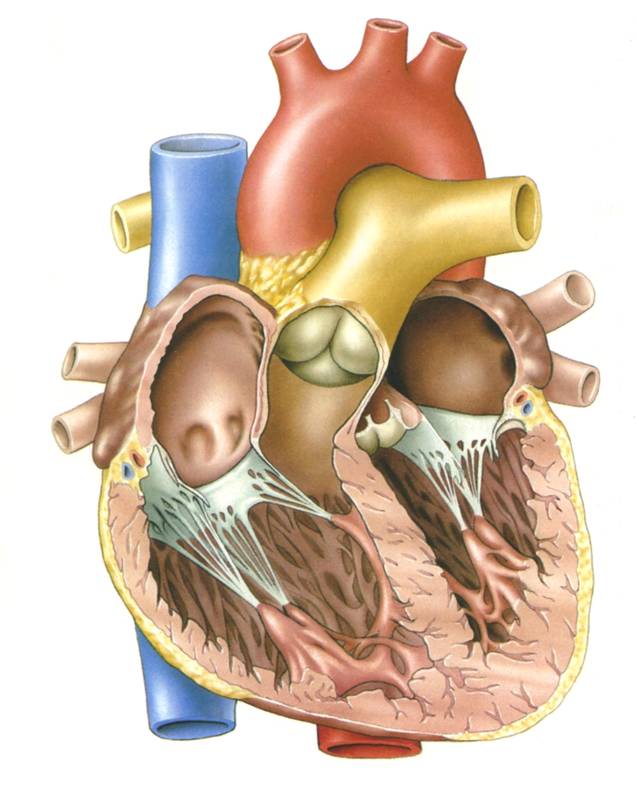 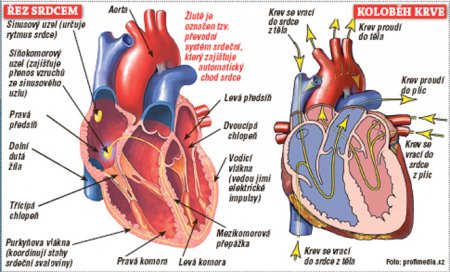 ČINNOST SRDCE
srdce svými pravidelnými stahy zajišťuje stálý a plynulý oběh krve v celém těle a tím přísun kyslíku a živin všem buňkám v těle

 plní funkci pumpy – v pravidelných intervalech se stahuje a tím vypuzuje krev do krevního oběhu (systola) a uvolňuje (diastola), přičemž dochází k plnění srdečních síní a komor krví
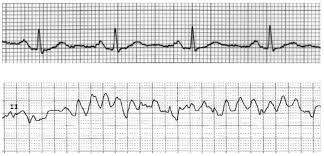 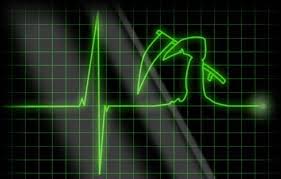 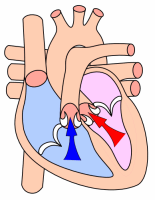 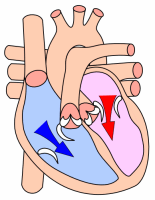 diastola
systola
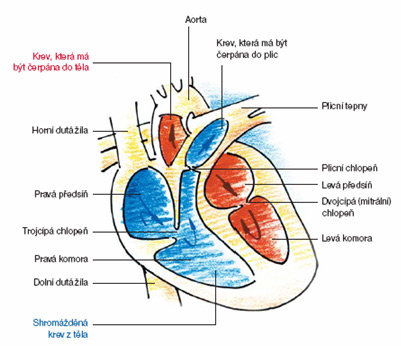 SMĚR TOKU KRVE V SRDCI
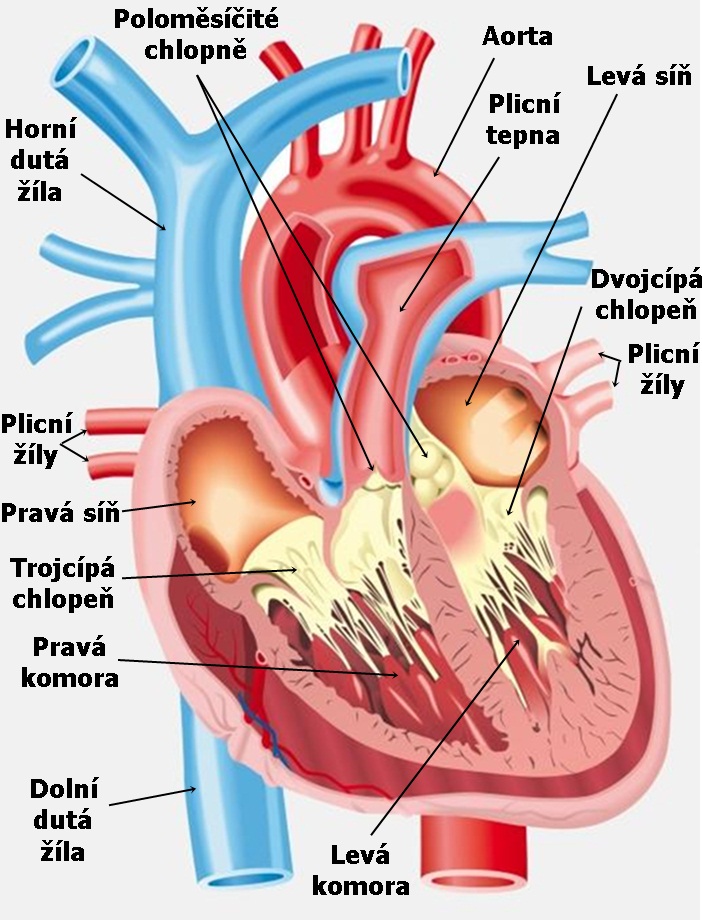 KREVNÍ OBĚH
malý - plicní
velký - tělní
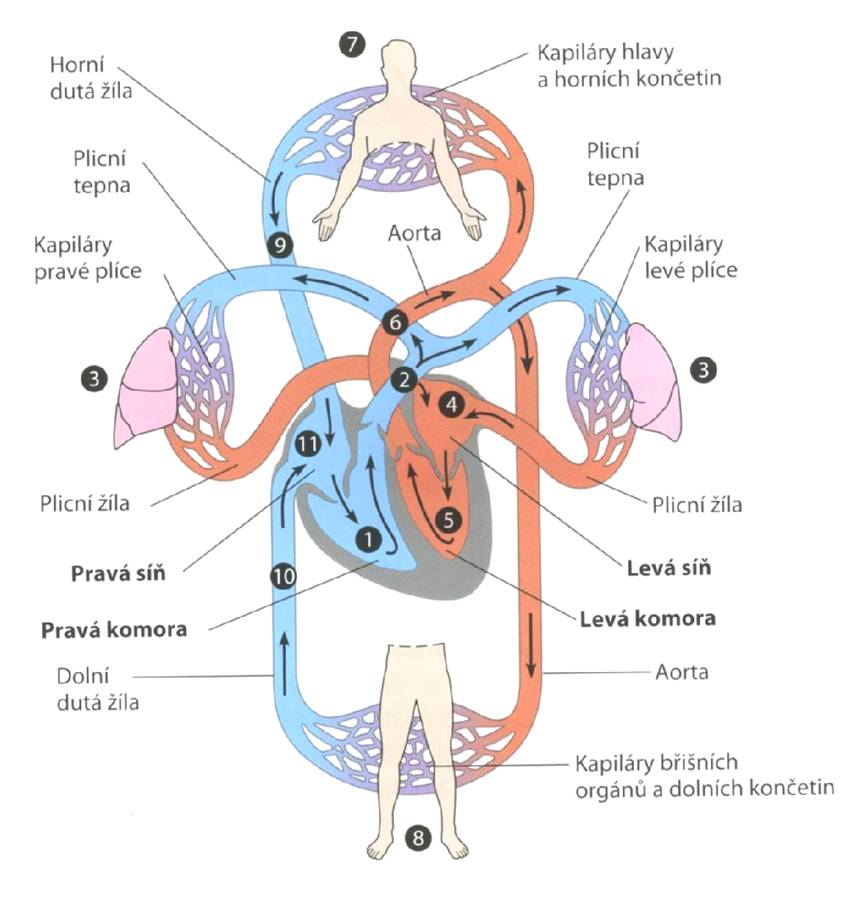 VÝŽIVA SRDCE
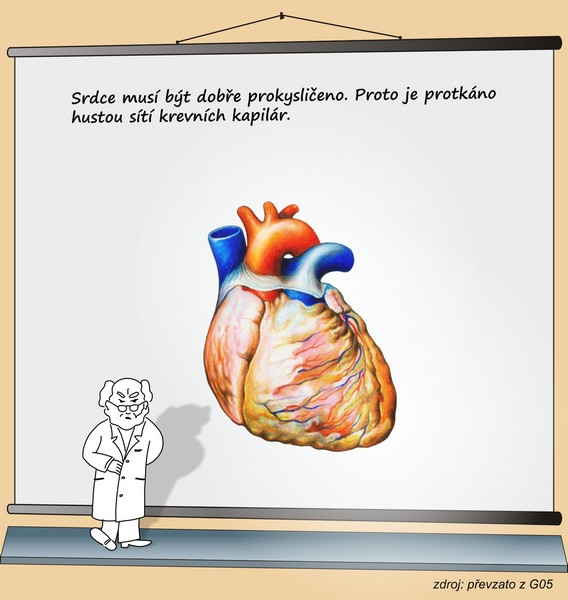 ONEMOCNĚNÍ SRDCE
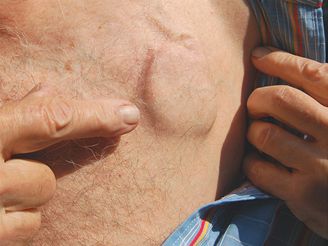 infarkt
angina pectoris
 srdeční arytmie
nedomykavost chlopní
 vrozené srdeční vady

Co srdci škodí?
Co srdci prospívá?
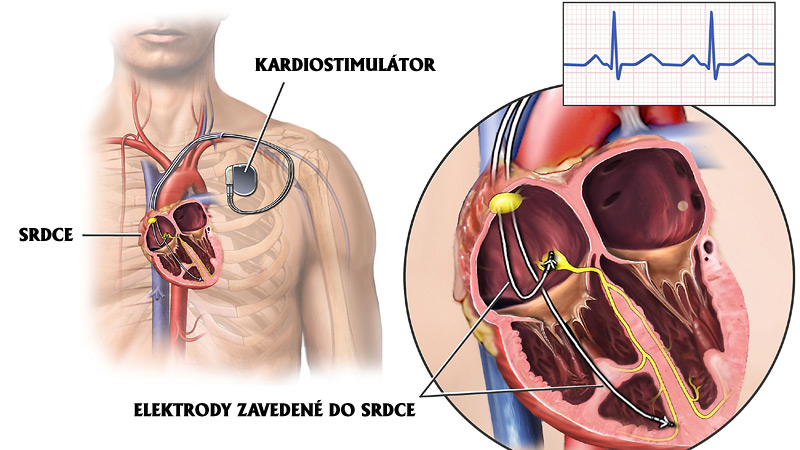 OPAKOVÁNÍ
1   aorta
2   horní dutá žíla
3   poloměsíčité chlopně
4   pravá síň
5   trojcípé chlopně
6   pravá komora
7   dolní dutá žíla
8   plicní tepna
9   plicní žíly
10  levá síň
11  dvojcípé chlopně
12  poloměsíčité chlopně
13  levá síň
14  přepážka
Popiš tok krve:
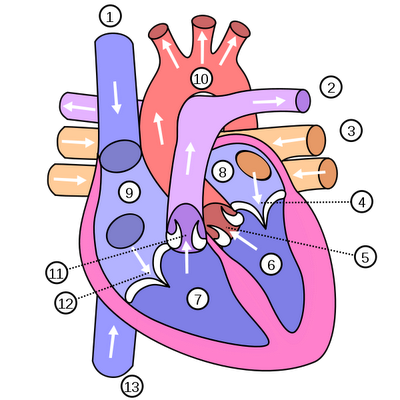 Použité zdroje:
http://www.kst.cz/web/?page_id=2101
http://lidsketelo.webnode.cz/obehova-soustava/
http://82.114.195.35:90/Vyuka/Ka%C4%8D%C3%ADrkov%C3%A1%20Jarmila/Materi%C3%A1ly%20k%20v%C3%BDuce/3.ro%C4%8Dn%C3%ADk/05%20c%C3%A9vn%C3%AD%20soustava/
http://rostislav2.blogspot.cz/p/srdce.html
http://cs.wikipedia.org/wiki/Srdce
http://www.tymprozdravi.cz/Public/Edukacni-materialy/Anatomie-srdce.aspx?idpage=5318
http://www.galenus.cz/clanky/zdravi/srdce-infarkt-priciny